INTO  THE  VOID  hiv exposed uninfected adolescents – A Review
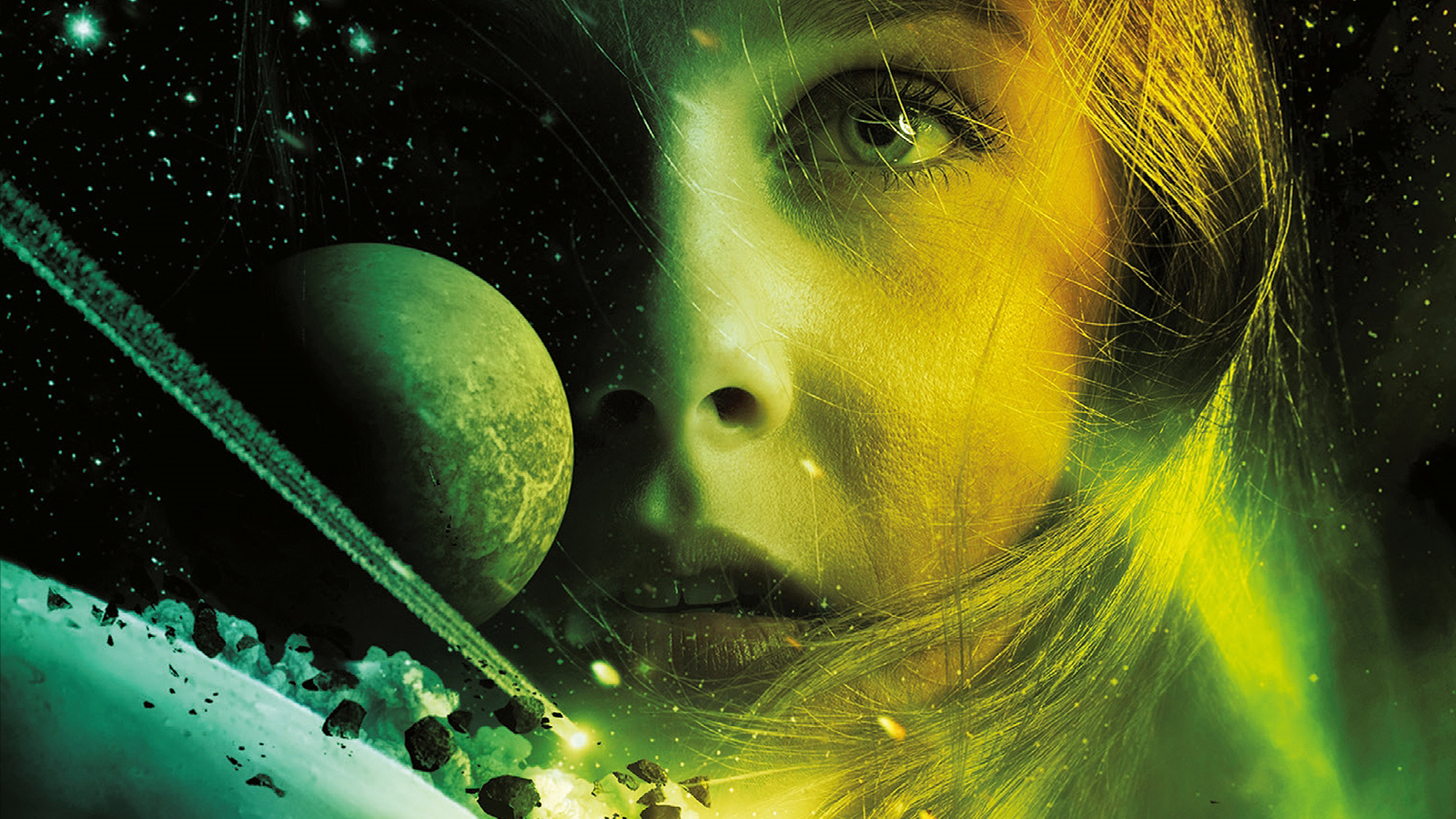 Prof Lorraine sherr ucl London
No conflict of interest to report
WHO ARE THE HIV EXPOSED UNINFECTED ADOLESCENTS?
HIV+ve mother
HIV in the family
ART treatment in pregnancy
Maternal HIV diagnosis in pregnancy
Shock/ Trauma
Depression/Anxiety/ Suicidal ideation
Parental illness
Parental death
Stigma
Secrecy
Economic hardship
Distracted parenting
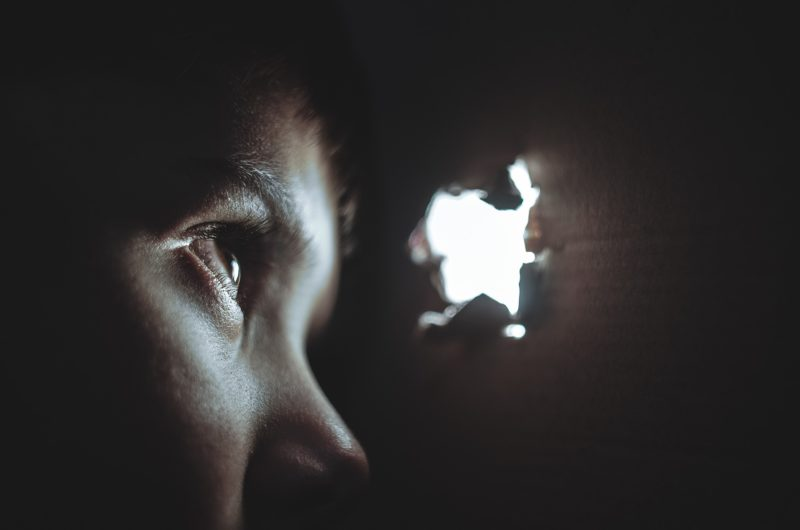 WHERE IS THE LITERATURE?
Estimates – unaids 2018
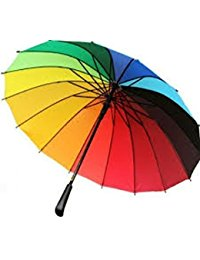 Biomedical
Psychological
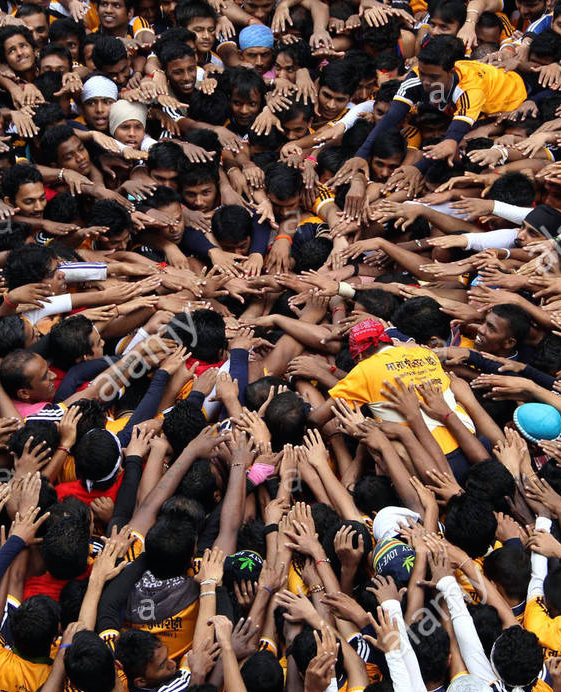 In the body
HEU – biological exposure to virus and ART
In the mind
In the behaviour
In the relationships
In the home
In the community
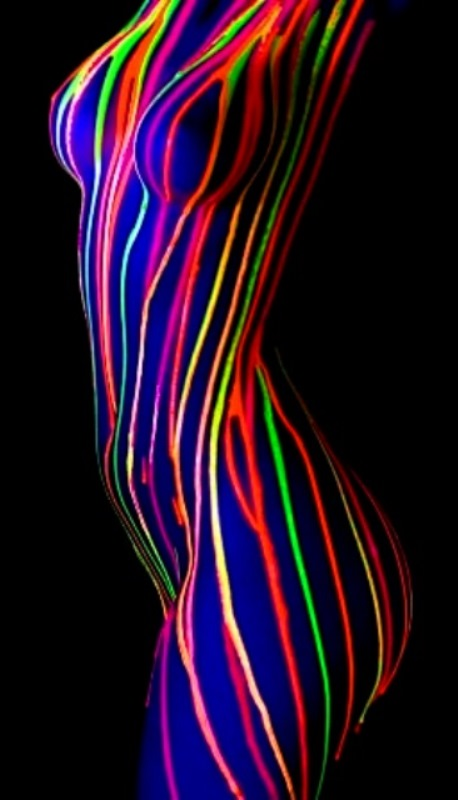 Concepts studied
Biomedical – not the focus of this overview
Cognitive/development
Language
Memory
Executive functioning
Mental Health
Suicidal Behaviours
Quality of life
Substance Use
Psychological adjustment, behaviour
Disclosure
Violence
Care
Police arrests and Underachievement
Risk Behaviours
Bereavement
Interventions
Positive Mental Health
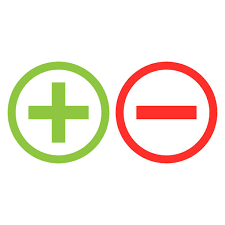 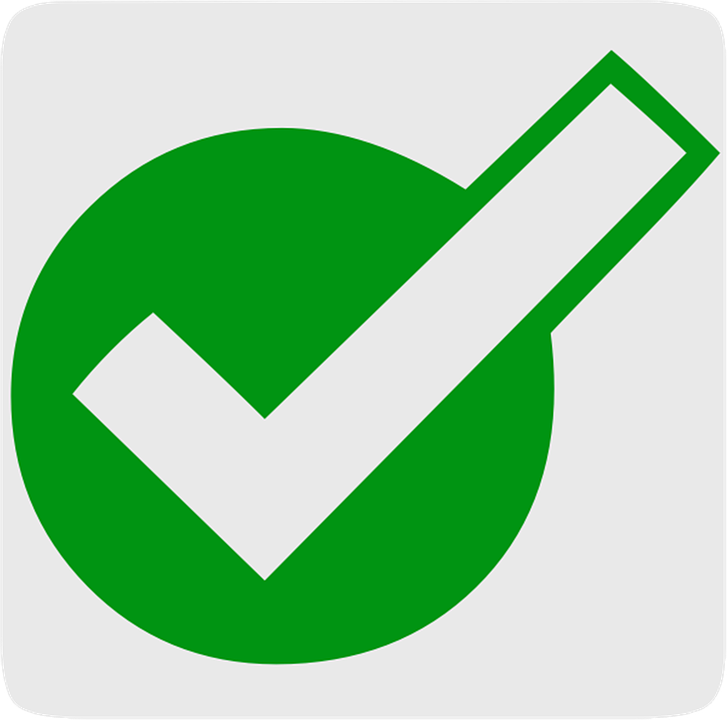 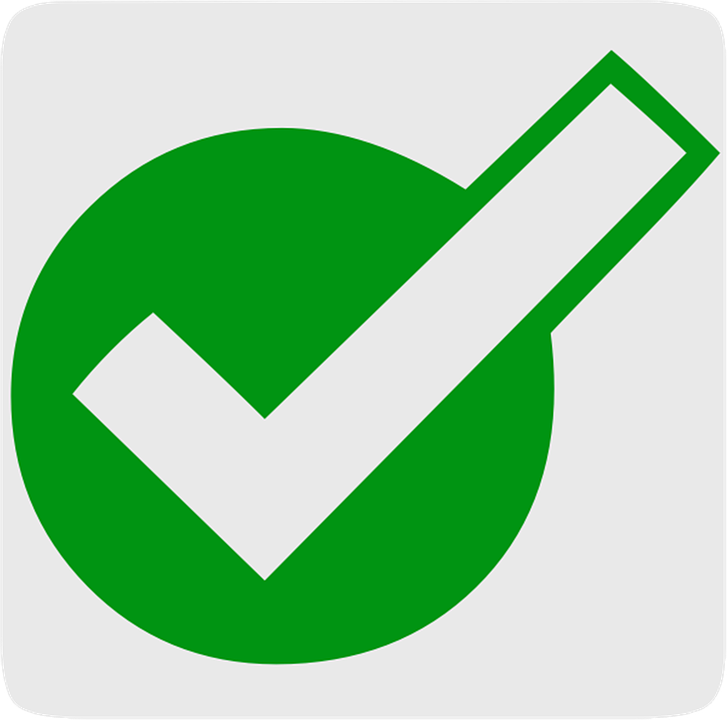 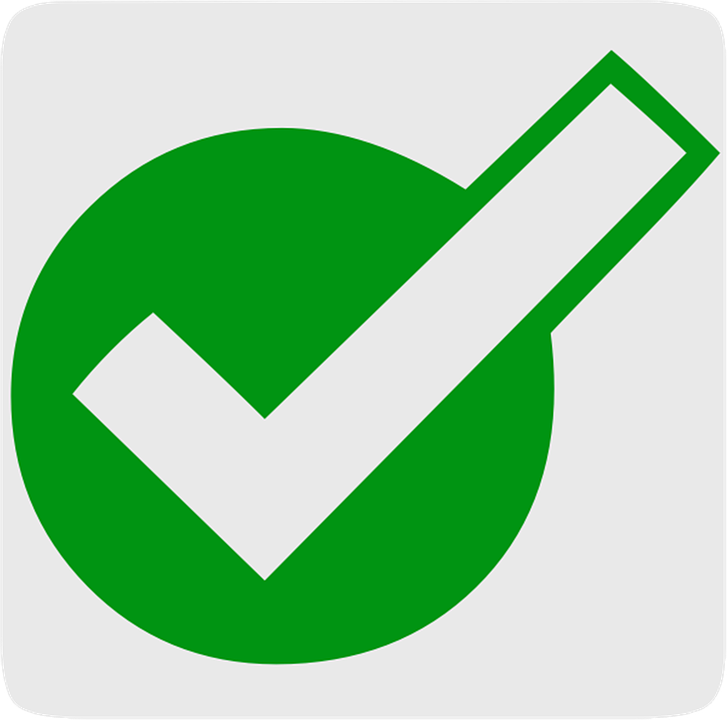 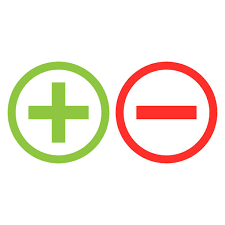 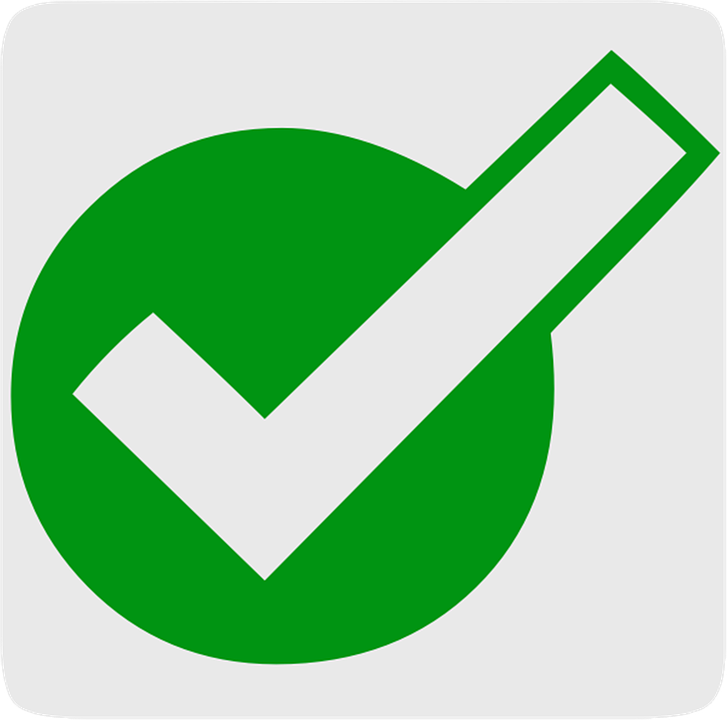 OVERALL  Mortality
2. COGNITIVE DevelopmentLanguage, Memory, Executive functioning
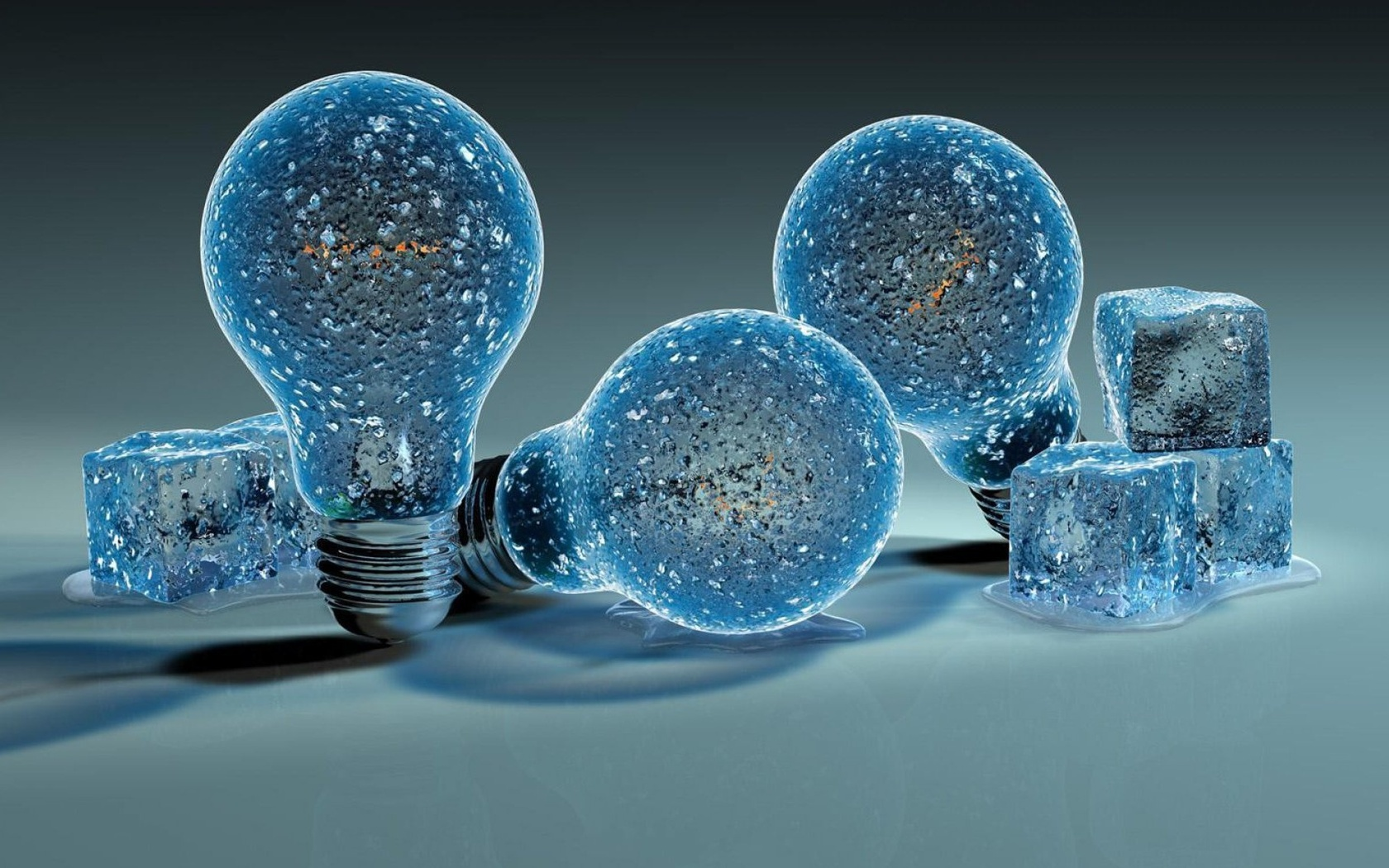 SYSTEMATIC REVIEWS, meta-analysis  and multisite studies
Filteau et al 2010
La Dore et al 2012. Under 16. Younger HEU delay, older near  normal - Unclear. 
Sherr et al 2014
Boivan et al 2018 Six hundred and eleven (246 HIV+, 183 HEU, 182 HUU) of the 615 enrolled at six sites [South Africa (three), Zimbabwe, Malawi, Uganda] HEU and HUU performed similarly.
New York Mellins et al
Meta-analysis Mchenry et al 2018 CONFINED TO <8 Years
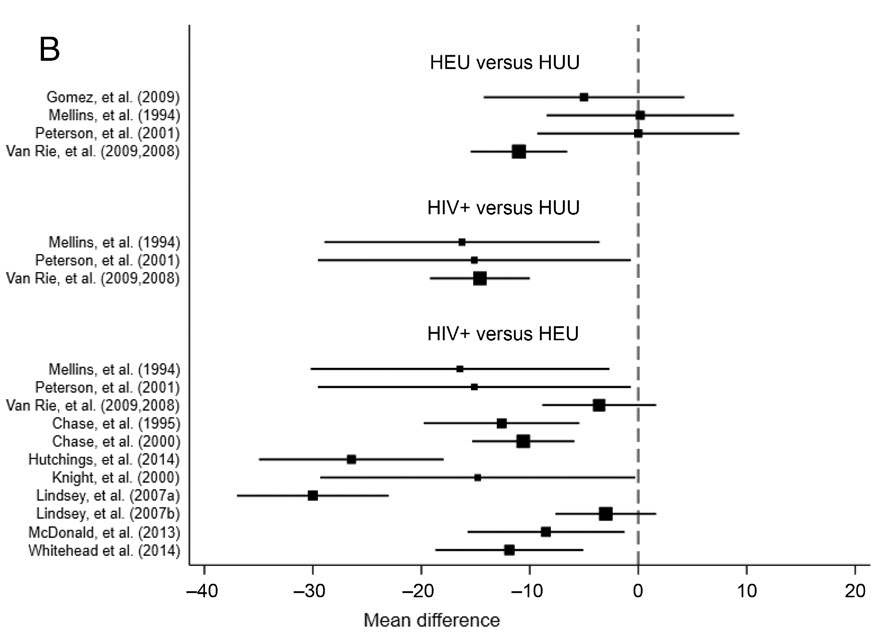 45 studies Identified  3 HEU data
Both HIV+ and HEU children showed worse cognitive and motor outcomes
Compared with HUU children. Both HIV+ and HEU children exposed to ARV medications may also have worse cognitive development
12 studies 279 HIV+ve, 873 HIV affected 827 control. 7/12 lower achievement  (Sherr et al 2014) NO ADOLESCENTS
Cognitive development ii
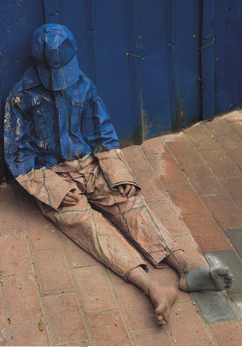 UPDATE
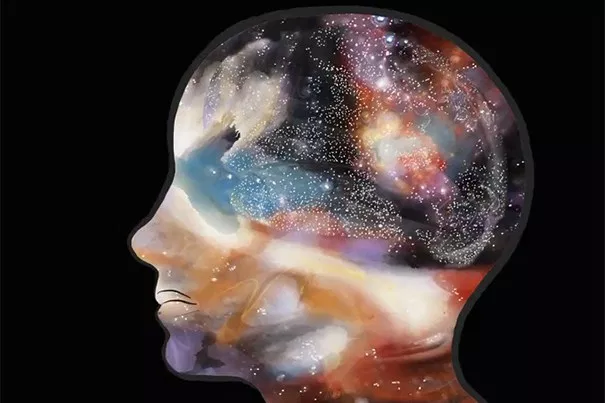 Studies more detailed – 
Looking at sub domains (eg language  Redmond et al 2016), memory (Nichols et al 2016), executive functioning (Nichols et al 2015)
Looking at broader factors 
ARV exposure
Compound exposure
Breast feeding
Prematurity
Biomarkers and neurodevelopment (Kapetanovic S et al 2014)
Associations of memory and executive functioning with adaptive functioning (Sirois PA et al 2016)
Ethics Jao et al 2016, Klitzman 2016


Still dearth of studies on adolescents
3. MENTAL HEALTH
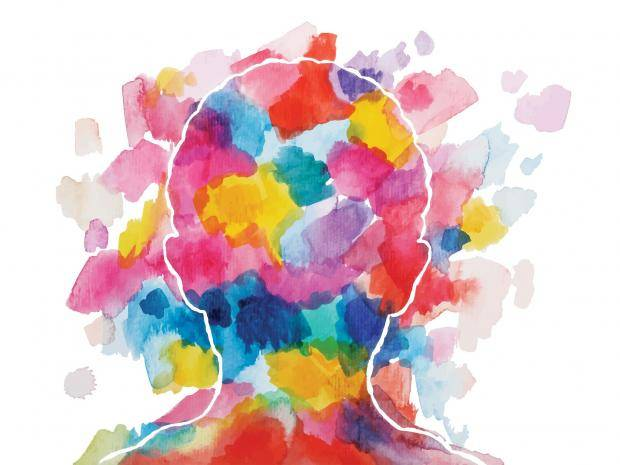 Depression, anxiety, trauma, suicidality, stress, syndemic
Mutumba 2016 USA
For HEU specifically gleaned from this study
 Changes in Mental health varied with age, sex, negative life events and neighbourhood stress.
4. SUICIDAL BEHAVIOURS
Ideation, Thoughts, Acts, Completions
Burdensome as well as an index of depression
Leading cause of mortality
Gender differences
Cluver Orkin Boyes and Sherr (2015)
3,515 adolescents aged 10 -18 years in South Africa (56% female; <2.5% refusal).
Past-month suicidality rates were 3.2% of adolescents attempting, 5.8% planning, and 7.2%reporting ideation.
Orphanhood by AIDS 12.5 (m) 13.6 (f)
Parental AIDS-illness 28.1 (m)  33.5 (f)
Caregiving environment of hiv on suicidal ideation and psychological morbidity (CCs Sherr et al 2016)
5. QUALITY OF LIFE
Quality of life predictor of many outcomes
Good validated measures
Wellbeing important
Not routinely measured
Nkwata AK ET AL 2017  HIV HEU AND HUU
HEU and HUU had similar QOL profile but PHIV predicted sustained deficits in multiple QOL domains.
HIV and HEU children were similar with respect to general wellbeing and present functioning.
6. SUBSTANCE USE
Widespread use
Affected by parental substance use
Associated with risk behaviour either as a trigger or a cluster
Benson et al 2018 HIV+ve and HEU Youth (USA)
Substance use and behaviour disorders were correlated with either ever having had penetrative sex or recent condomless sex for participants with prenatally acquired HIV infection only
7. PSYCHOSOCIAL ADJUSTMENT and behavior
Adjustment
Behaviour
Zalawango et al 2016 Uganda
58 HIV, 56 HEU, 54 HUU
positive outlook (β=-4.3, 95% CI: -7.3, -1.2) and self-esteem lower for HEU versus HUU. Hopelessness similar. Distress and depressive symptom levels comparable for HEU and HUU.
Weerdt et al 2017 - N=1,108 from Kagera Tanzania Follow up 16-19  years ; 531 (36%) lost 1 or both parents
Self esteem sig affected for paternal loss.
Via socio-economic pathways
Hemetet-Lindsay et al 2017 USA
Among both HIV+ve and HEU, higher caregiver-child stress predicted worse Behavioural functioning. 
Higher youth cognitive functioning was associated with better caregiver-reported behavioural functioning in both HIV and HEU groups. 
Caregiver resources predicted caregiver-reported BF in PHEU youth, which was mediated via youth CF.
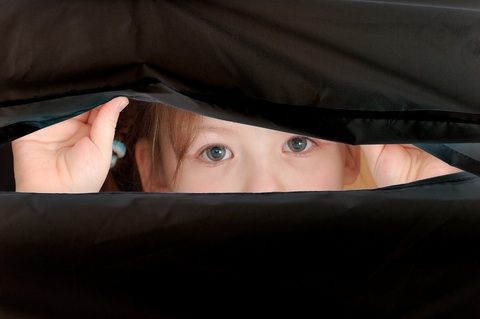 8. Disclosure
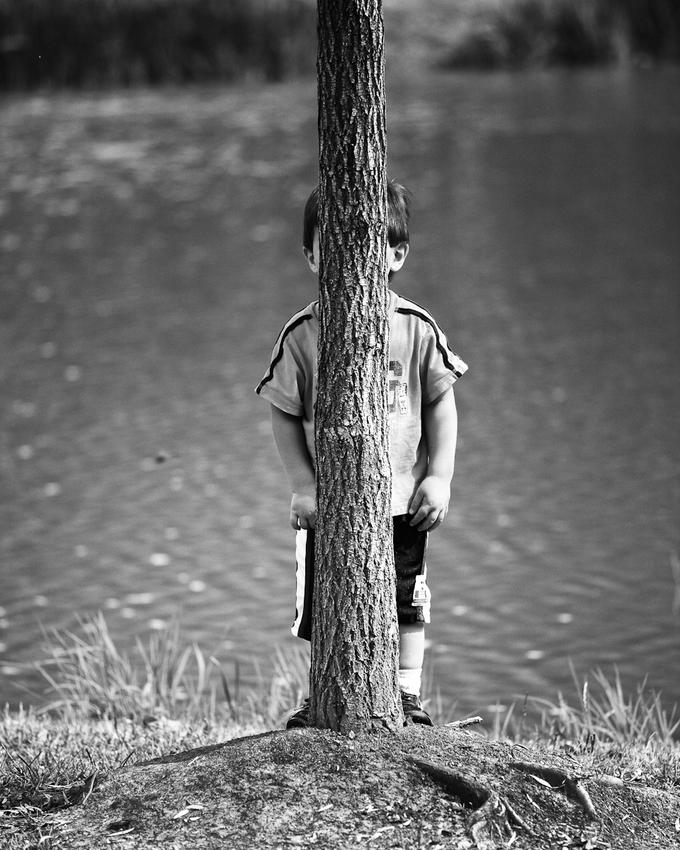 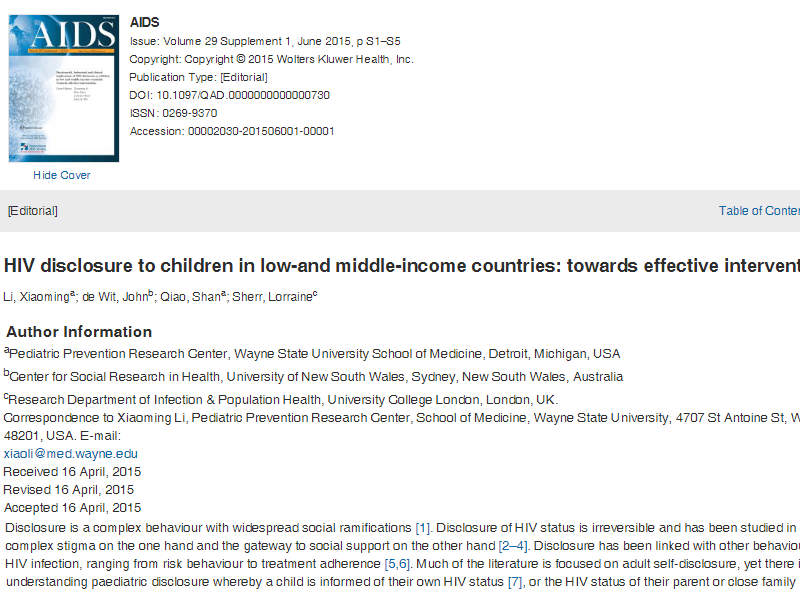 Optimal age (DaBaets 2009, WHO 2012) 13 Regrets (11 studies) few child, parent preparation
Emotional reactions
Expected > actual
Affects behaviour, adherence, Interventions (see special issues AIDS and AIDSCare)
Rochat RCT SA 2017 (Lancet)
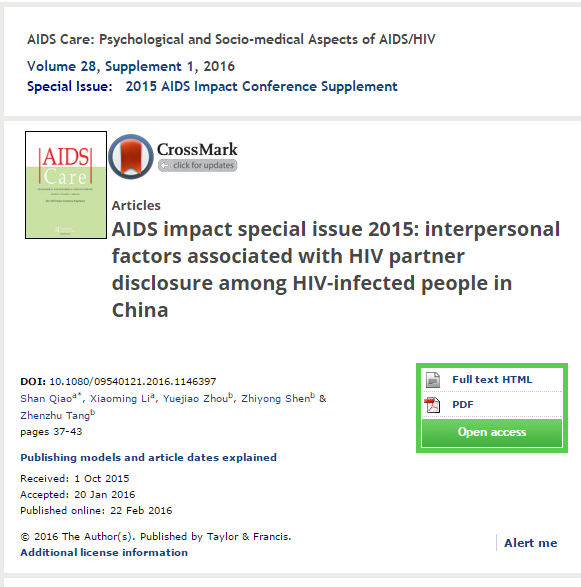 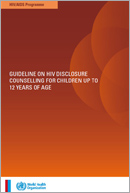 9. Violence
At baseline exposure to violence impacted children’s psychological wellbeing.(Sherr et al  Community Care Study)
[Speaker Notes: Title Page]
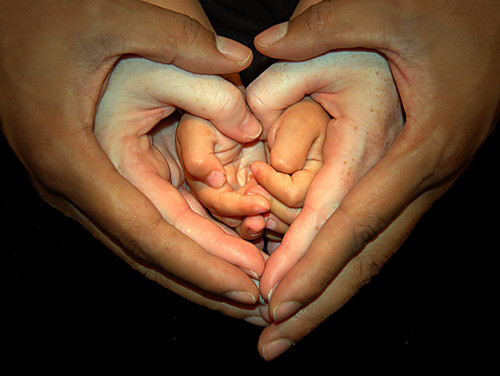 10. CARE
Out of family care
Orphan issues
Orphanage issues
Alternative care provision
Family care
Fathers and Mothers
Grandparenting
Population living with HIV infected adults (Systematic review Goldberg et al 2016)
Mental health of caregiver
Above cut off - n=470; below the cut off n=246.
Physical Violence
Psychological Violence
11. Underachievement and POLICE ARRESTS
Police Arrests
Underachievement
Elkington et al (2017) USA
No difference by HIV status (HIV, HEU)
Arrest rates high – increasing over 7 year follow up
from 2.6 to 19.7% 
Predictors were Male, out of school and unemployed.
GARVIE et al 2014
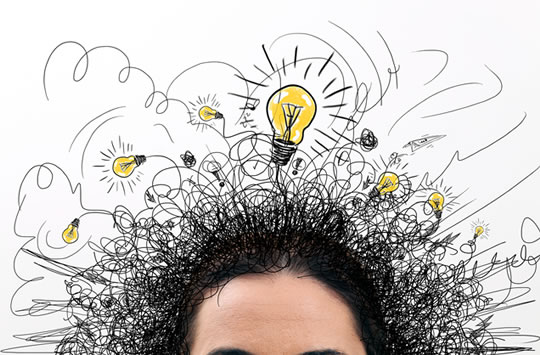 12. BEREAVEMENT
Honest and open communication is needed to avoid complicated grieving (Woolett et al 2017)
13. RISK BEHAVIOURS
EFFECTS OF ABUSE, POVERTY & PARENTAL AIDS ON FEMALE ADOLESCENT RISK OF TRANSACTIONAL SEX
14.  Are there interventions?
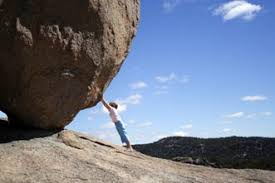 overview
Treat parental depression and mental health - Good evidence of benefit
Borus Philani trial
Nutrition  Good evidence of benefit
Support   Good evidence of benefit
ART - Parental survival  Good evidence of benefit
Cash grants - Good evidence of benefit
Cash plus care - Good evidence of benefit
Cognitive rehearsal Good evidence of benefit
(Boivan et al), 
Systematic review – Sherr et al 2014 
Stimulation - Good evidence of benefit
Tomlinson book sharing, Walker long term (Jamaica)
Parenting - Good evidence of benefit
Sinovuyo, ICDP, Incredible years etc…
Community Support (CBO) Good evidence of benefit
Disclosure  Good evidence of benefit
Amagugu (Rochat et al 2017) 6-10 year olds
Psychosocial support
1. CBOs
Cash transfers-  Good evidence of benefit
Zomba (Baird et al): reduced HIV-prevalence for both school-conditional and unconditional
HTPN068 (Pettifor et al): reduced HIV-risk behavior but high school attendance and low HIV-incidence overall
CAPRISA007 (Abdool Karim et al): reduced HSV-2 but low HIV-incidence overall
Kenya OVC (Handa et al): reduced sexual initiation and pregnancy, no HIV biomarkers.
South Africa (Cluver et al) associated with reduced risk behaviour and better adherence 
South Africa and Malawi (Sherr et al) associated with educational and cognitive outcomes
Cash + care and Cognitive ability Sherr et al 2017 BMC PEDIATRICS)
Draw-a-person, 
F(3)=52.31, p<.001.
Digit span 
F(3)=10.67, p<.001
15. Positive mental health
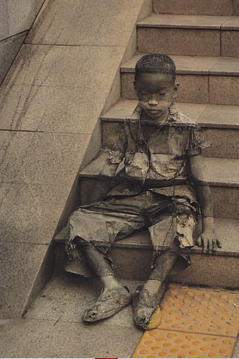 THANK YOU
Child depression was significantly reduced for those with no parental depressed mood, and those with HIV only
For those with comorbidity (HIV+ and depressed mood), depressed mood in the child increased over time.
CBO attendance predicts better outcomes
Abuse
OR: .11***
Domestic violence
OR: .22**
Suicidal ideation
OR: .41*
CBO contact
B: -.40*
Depression
B: -.40***
Stigma
B: -1.08***
Peer problems
B: -.77***
Conduct problems
Sherr L et al (2016). How effective is help on the doorstep?  A longitudinal evaluation of CBO support on child behaviour and mental health. PlosOne.
B: 1.40***
Prosocial behaviour
[Speaker Notes: The second questions was: is CBO attendance associated with better outcomes? 
Children who were in contact with CBO since 2012 showed better outcomes compared to the non-attenders. These effects persisted over time.]